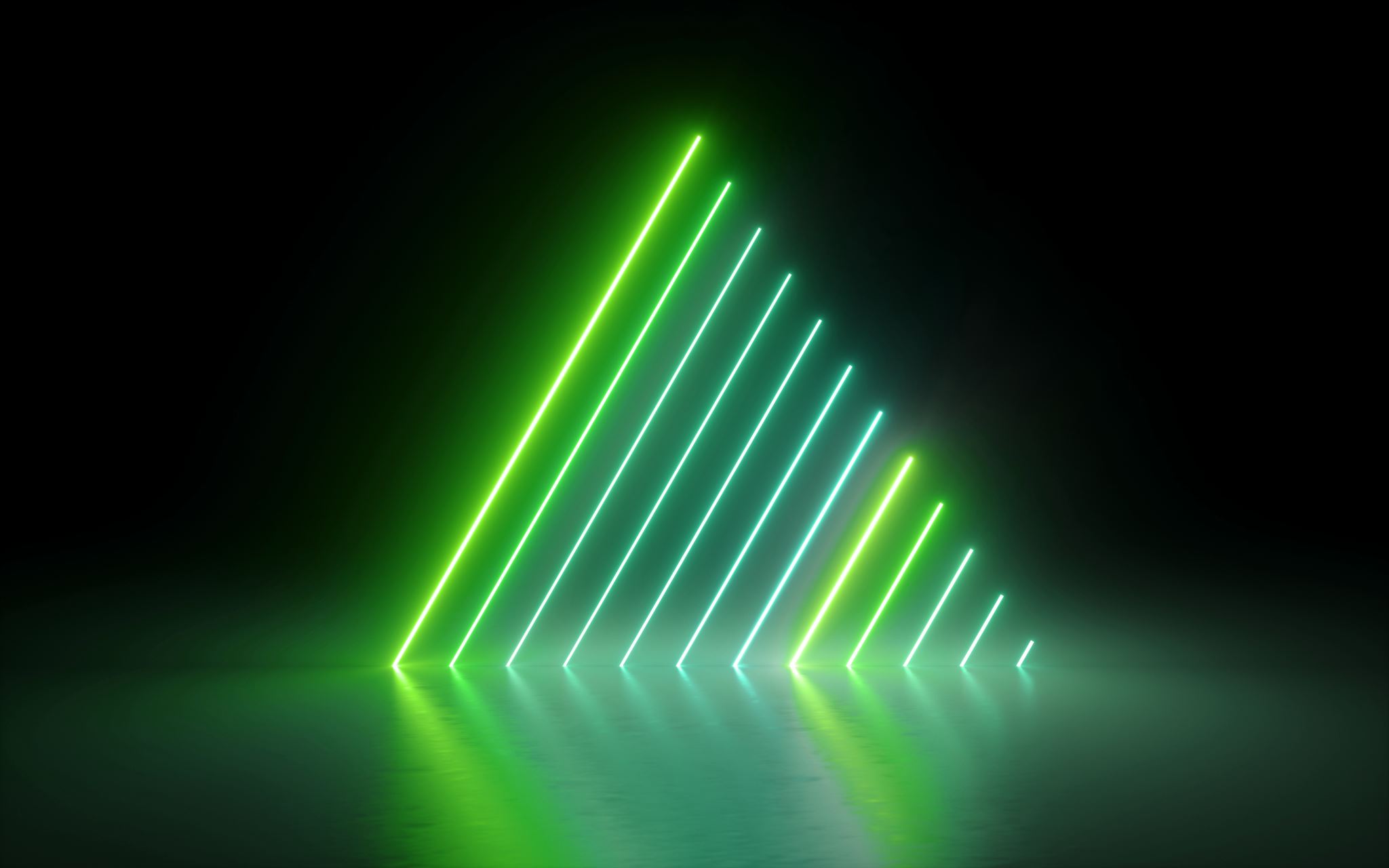 Objava deklaracije o nazivu i položaju Hrvatskog književnog jezika  jezika
Josip Vukić
Što je deklaracija o nazivu i položaju hrvatskog književnog jezika
To je izjava koja je sastavljena 9.3.1967. u Matici hrvatskoj
Nju je potpisalo mnogo hrvatskih značajnih osoba i institucija 
U njoj su iznijeti zahtjevi vezani uz položaj hrvatskog jezika i naroda u Jugoslaviji
Zahtjevi koji su iznijeti pomoću deklaracije
U deklaraciji se navodi da ravnopravnost naroda u Jugoslaviji treba obuhvaćati i pravo naroda da čuva svoje dijelove povijesti i kulture i također da hrvatski narod treba imati mogućnost koristiti svoj vlastiti jezik
Navodi se da se u Novosadskom dogovoru može pronaći mnogo propusta zbog kojih se može  kršiti osnovna načela tog dogovora 
Novosadski dogovor je bio dogovor između jezikoslovaca iz svih država Jugoslavije u kojemu se  pojavila i koncepcija jedinstvenoga „državnog jezika”, pri čemu je ta uloga u praksi bila namijenjena srpskom književnom jeziku te se time hrvatski književni jezik potiskivao iz uporabe
Kao drugi zahtjev navedeno je osiguravanje dosljedne primjene hrvatskoga književnog jezika u školstvu, novinstvu, javnom i političkom životu, na radiju i televiziji, kad god se radi o hrvatskom stanovništvu, te da službenici, nastavnici i javni radnici, bez obzira na to otkud potjecali, službeno upotrebljavaju književni jezik sredine u kojoj djeluju
reakcija vlasti na deklaraciju
Deklaracija je odmah nakon izdavanja bila oštro osuđena od strane vlasti i velikog broja stanovništva te su smatrali da se deklaracijom potiču nemiri i sukobi
Potpisnici deklaracije bili su kažnjavani među kojima je bio i jedan od najvećih hrvatskih književnika Miroslav Krleža